STRUCTURES - DIALOGUES
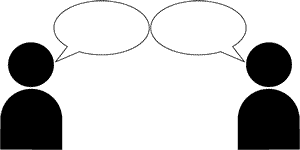 HELLO.WHAT’S YOUR NAME ?
MY NAME IS ......
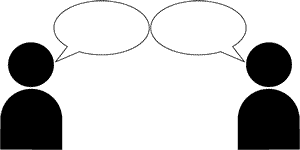 HOW ARE YOU?
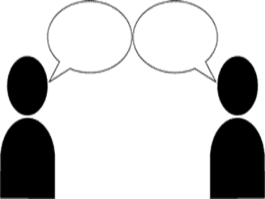 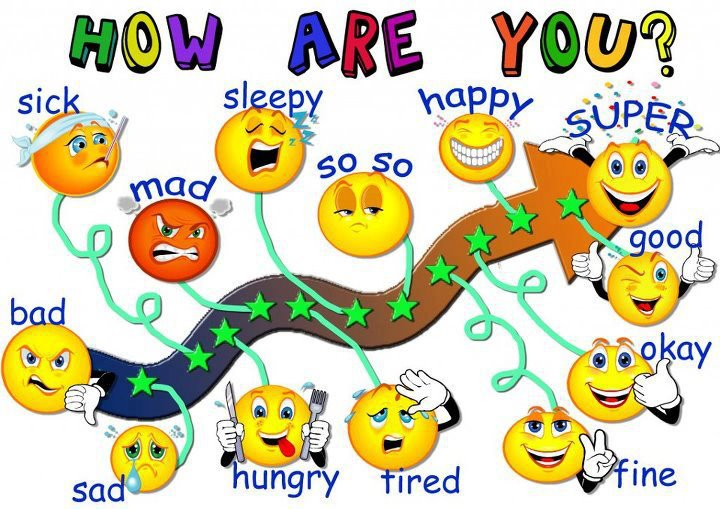 I’M ..FINE..,THANK YOU
HOW OLD ARE YOU?
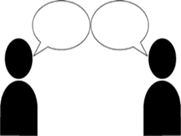 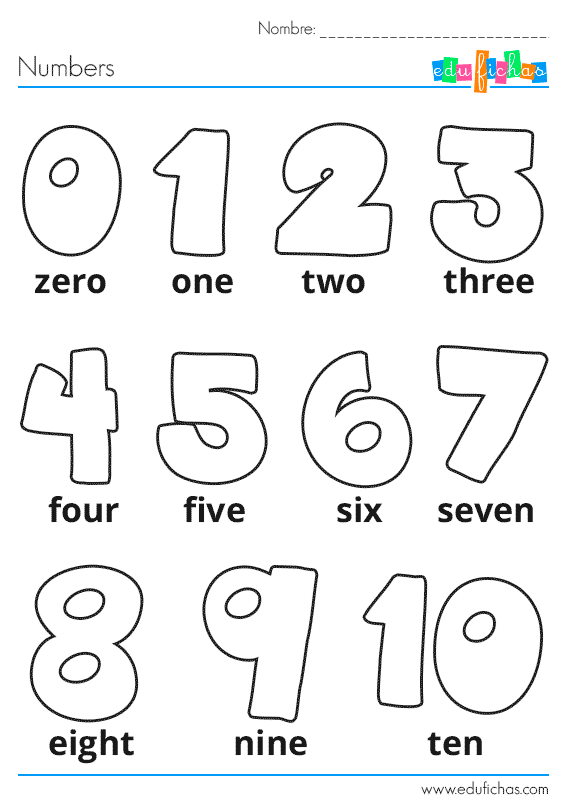 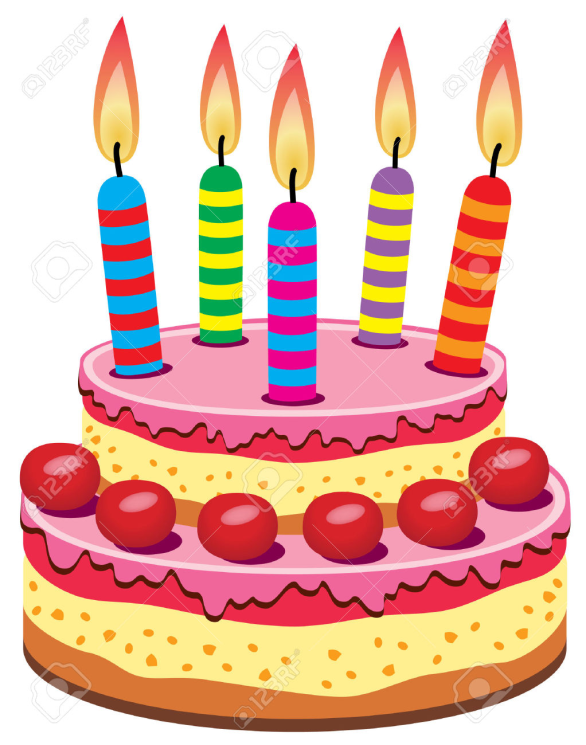 I’M ..SIX.. YEARS OLD.
WHAT’S YOUR FAVOURITE COLOR?
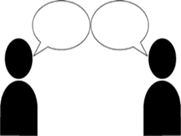 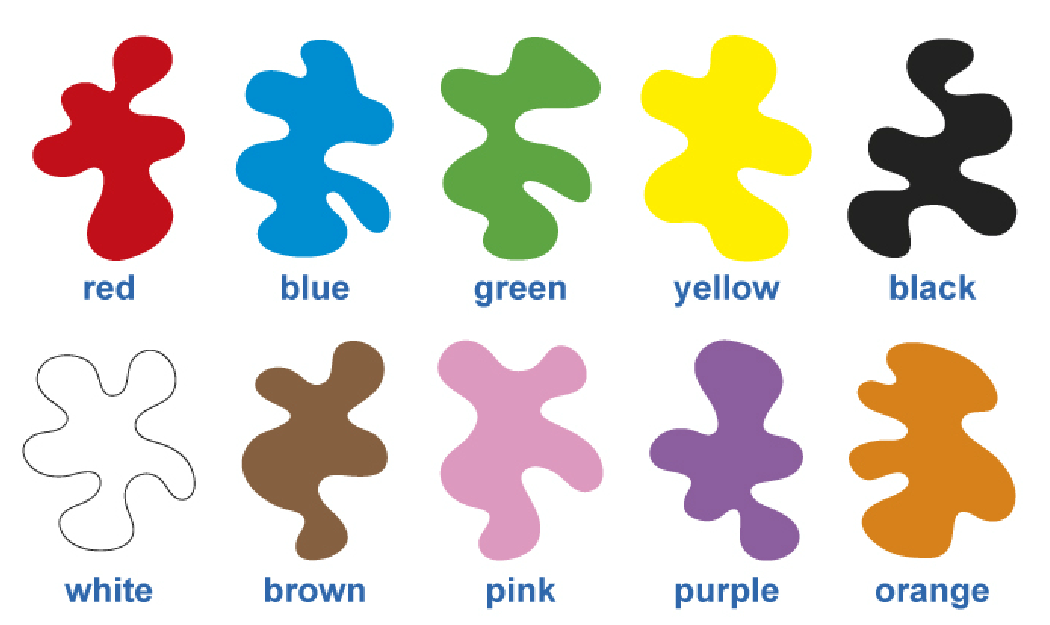 MY FAVOURITE COLOR IS .........BLUE.........
WHAT’S YOUR FAVOURITE ANIMAL ?
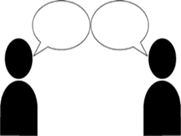 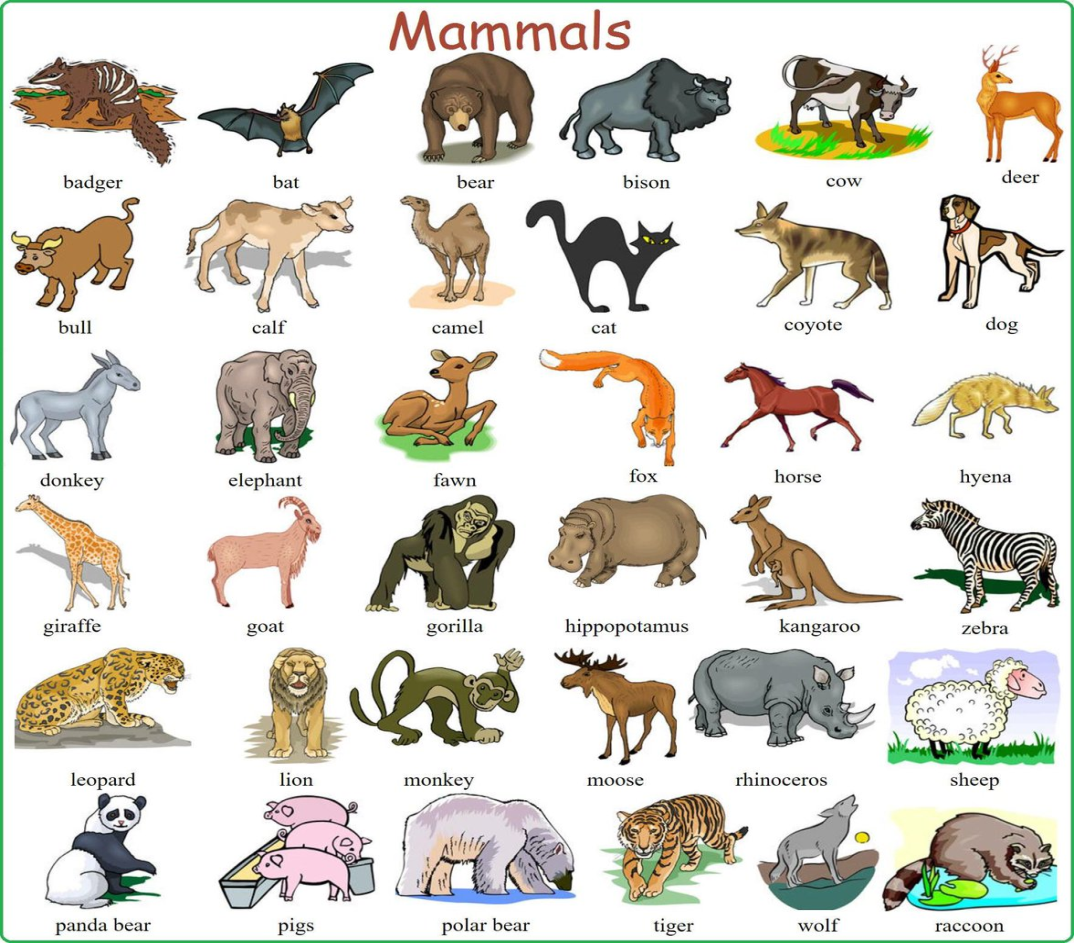 MY FAVOURITE ANIMAL IS ........................
WHAT’S YOUR FAVOURITE SPORT ?
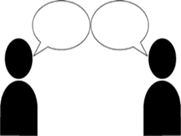 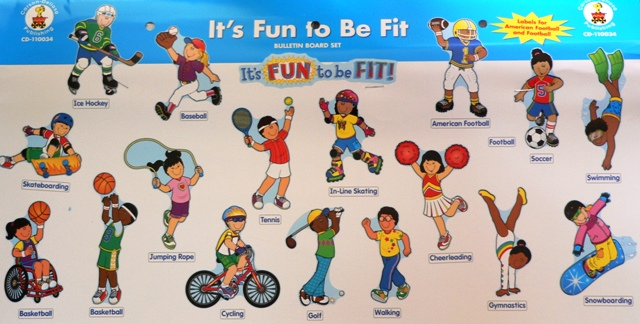 MY FAVOURITE SPORT IS ........................
WHAT’S YOUR FAVOURITE FOOD ?
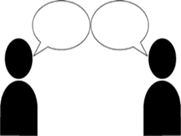 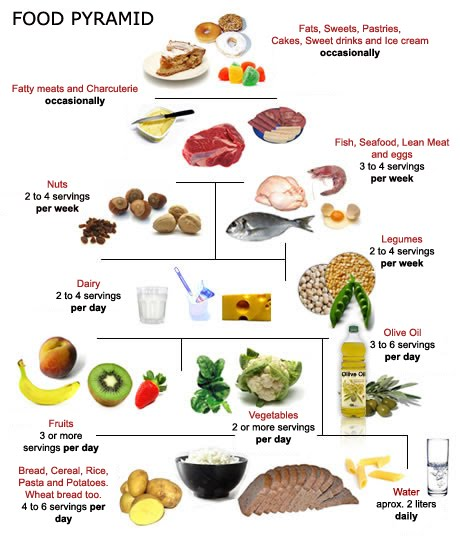 MY FAVOURITE FOOD IS .........
DO YOU LIKE PIZZA ?
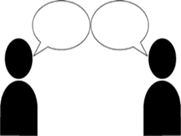 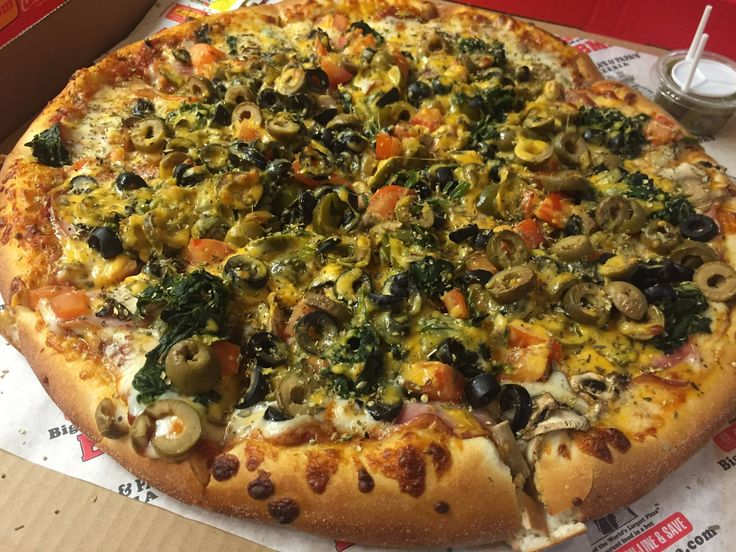 YES, I DO            NO, I DON’T
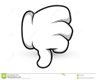 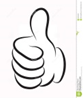 HAVE YOU GOT ANY BROTHER OR SISTER ?
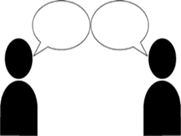 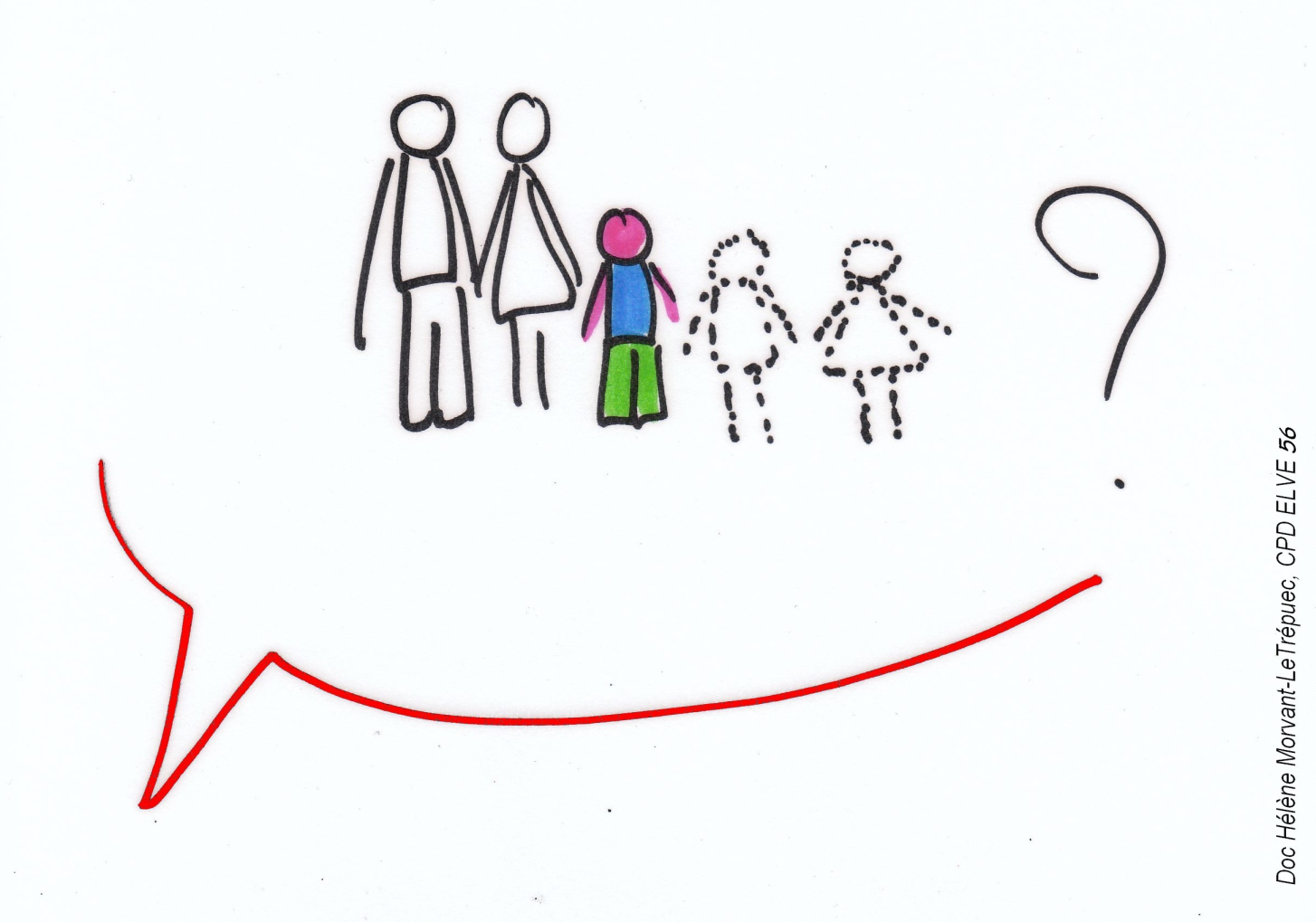 I’VE GOT .............
NO, I HAVE NOT.
HAVE YOU GOT A PET ?
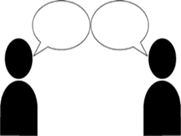 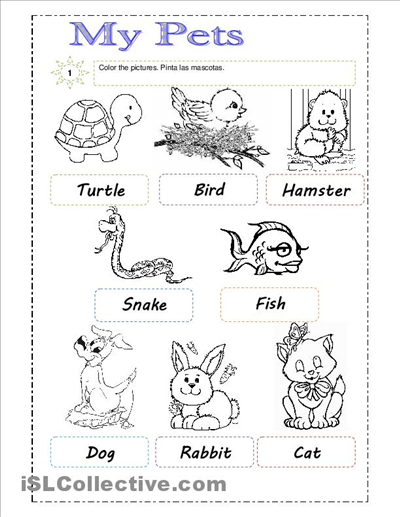 I’VE GOT A ..................
NO, I HAVEN’T GOT PETS.
CAN YOU PLAY TENNIS?
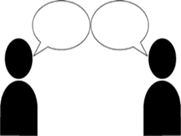 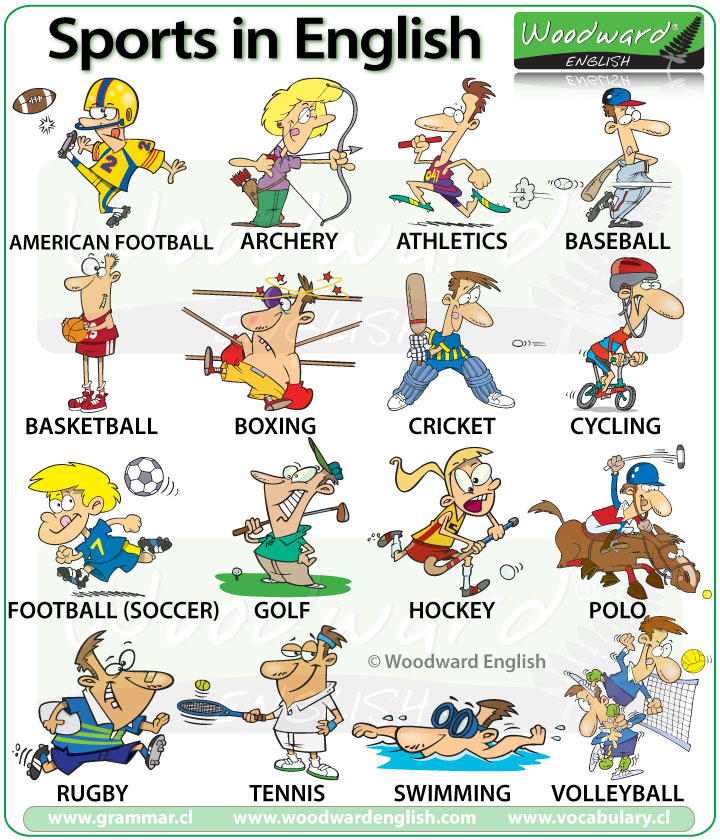 YES, I CAN.
NO, I CAN’T.
WHEN IS YOUR BIRTHDAY?
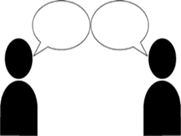 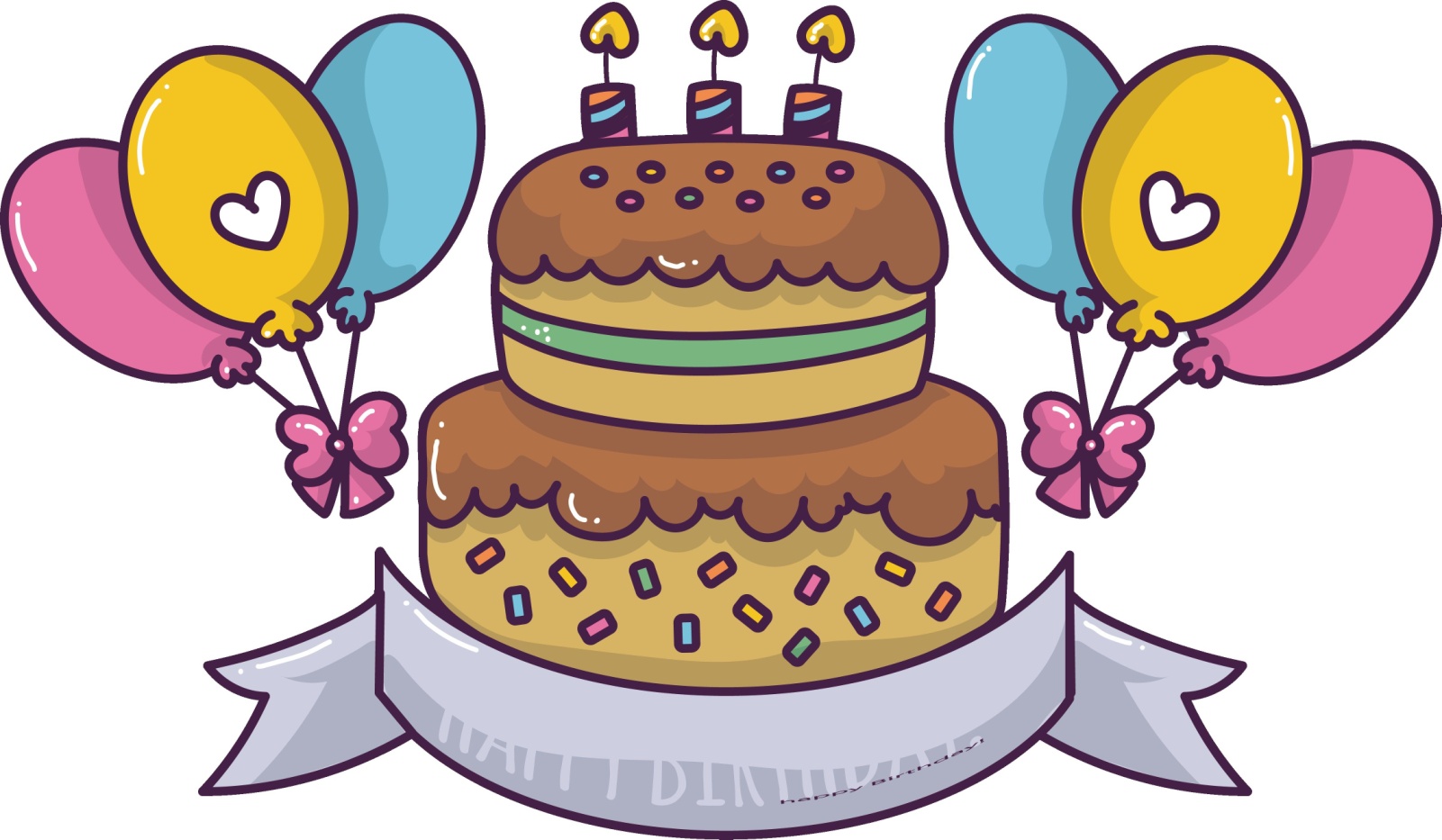 MY BIRTHDAY IS ON THE 25th OF APRIL.
WHERE ARE YOU FROM?
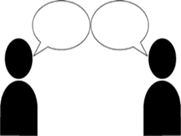 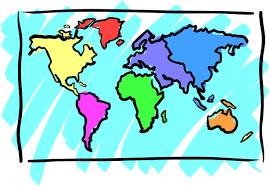 I’M FROM GREAT BRITAIN.
WHERE DO YOU LIVE?
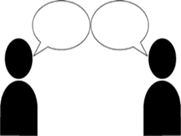 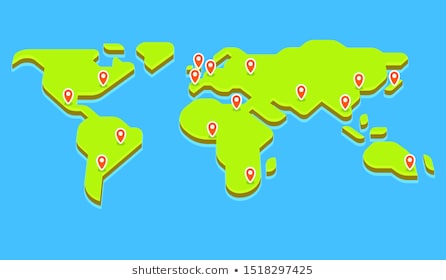 I LIVE IN TERRASSA.
WHO’S YOUR BEST FRIEND?
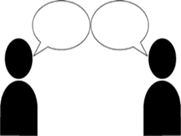 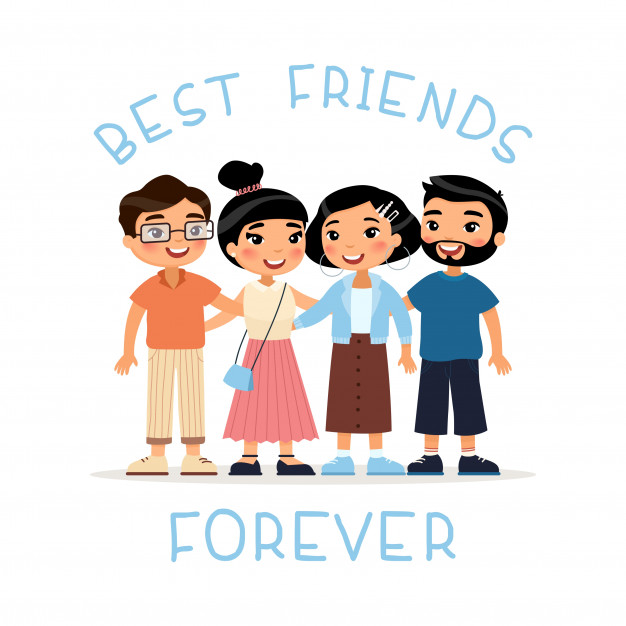 MY BEST FRIEND IS ...........
OK, IT’S NICE TO MEET YOU MY FRIEND
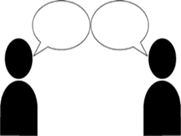 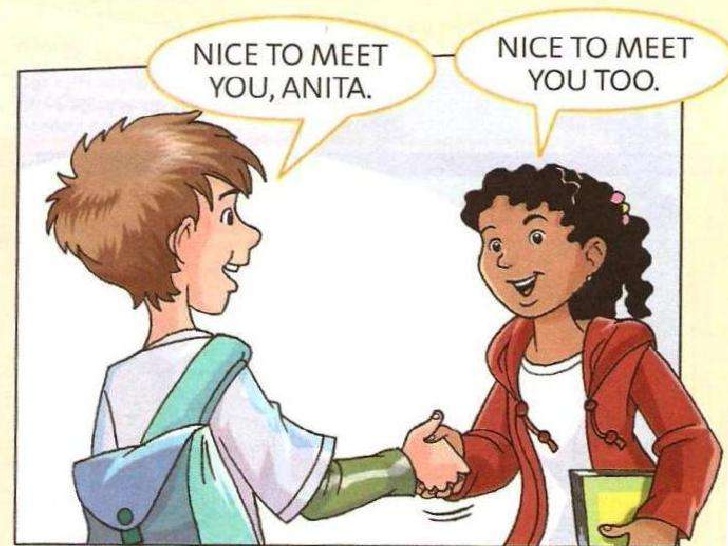 IT’S NICE TO MEET YOU TOO!